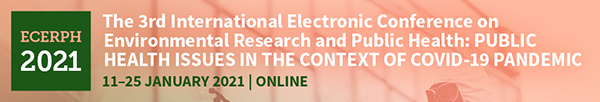 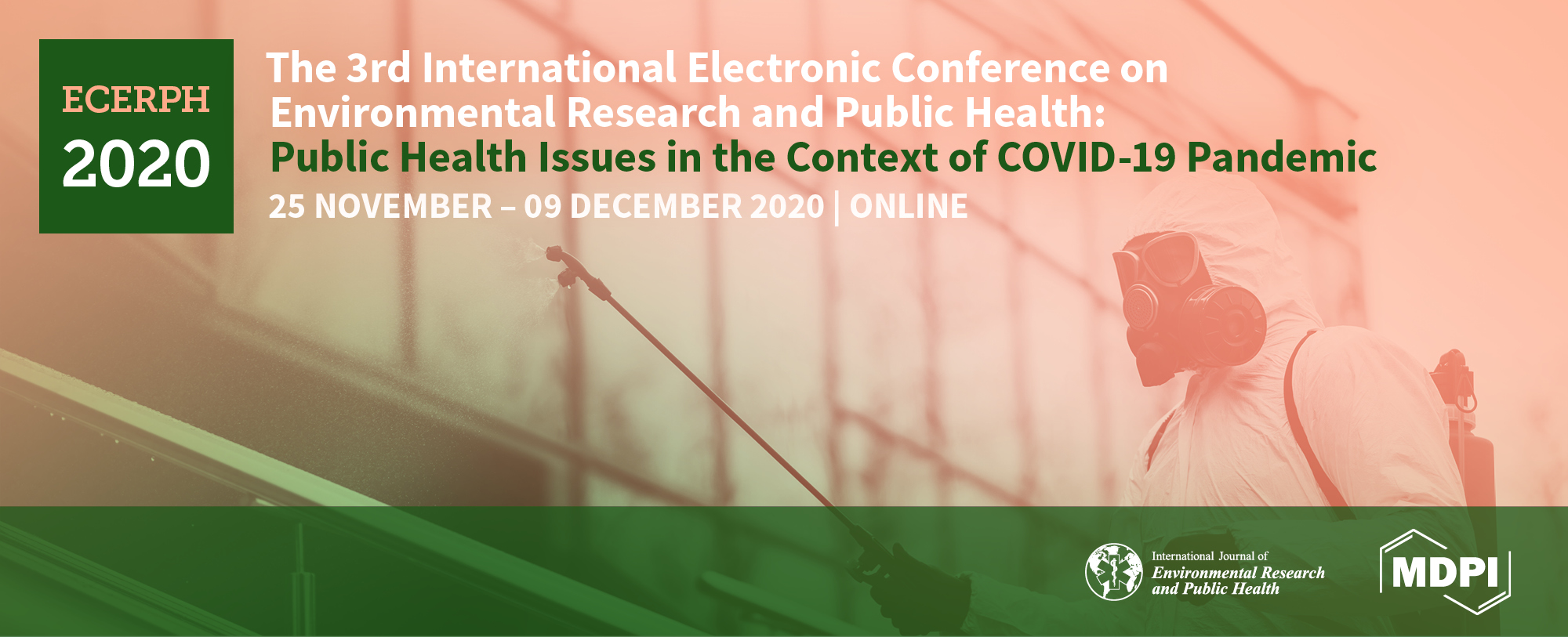 Oral health appointment in the context of COVID-19 pandemic: The contribute of infrared thermography
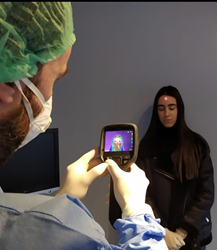 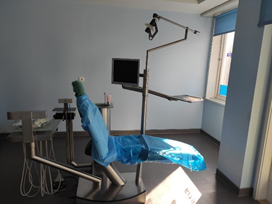 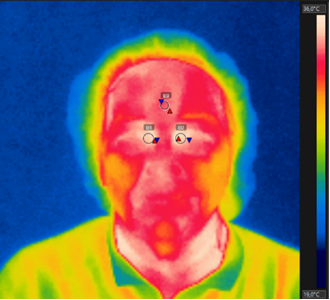 Miguel Pais Clemente 1,6*, André Moreira2, João Correia Pinto 3, José Manuel Amarante 4,6, Joaquim Mendes 5,6

1 – Departmento de Cirurgia e Fisiologia, Faculdade de Medicina, Universidade do Porto, Porto, Portugal; mpaisclemente@med.up.pt
2 – Post Graduation on Oral Rehabilitation, Faculdade de Medicina Dentária, Universidade do Porto,  Portugal; mimd12064@fmd.up.pt
3 - Departamento de Cirurgia e Fisiologia, Faculdade de Medicina, Universidade do Porto, Portugal; jcp1950@gmail.com
4 - Departamento de Cirurgia e Fisiologia, Faculdade de Medicina, Universidade do Porto, Porto, Portugal; amarante@med.up.pt
5 - Faculdade de Engenharia, Universidade do Porto, Porto, Portugal; jgabriel@fe.up.pt
6- INEGI, Labiomep, Universidade do Porto, Porto, Portugal

*Correspondence: miguelpaisclemente@hotmail.com;
Abstract
Background: This research is focused on the oral health of a patient attending a dental appointment during the COVID-19 pandemic, where emergency treatments can have on infrared thermography (IRT), a technology that can be implemented as a screening method to quantify the temperature of the patient. IRT is an interesting bioengineering tool as it can provide more data to the clinician and even to the patient, who may not perceive the sublets fever sights from the begin;  Methods: Methods: This work analyzes anatomical landmarks on 98 frontal thermograms of the cranio-cervico-mandibular complex;  Results: The regions of interest for fever screening analyzed were the forehead, the inner canthus left eye, the inner canthus right eye with the mean temperature of 33.75 °C, 34.50 °C and 34.58 °C respectively.  Significant statistically differences were observed comparing the temperature values of the forehead and the inner canthus. A greater temperature symmetry was found between the inner canthus of the left eye compared to the contralateral right eye; and Conclusions: The authors intend to provide information that can stimulate a reflection on future directions for research and regulatory methods applied in dental medical sciences and how these measures can integrate the dental activity in a multidisciplinary model. In the future, as a consequence of this CoVID-19 disease, more efforts will be made to provide indispensable apparatus and devices that complement the already existing protection equipment. Within the area of bioengineering, the infrared thermography can be implemented as a protective additional measure in the clinical protocol during the attendance of a patient.
Introduction
In December 2019, a novel coronavirus named SARS-CoV-2 emerged in Wuhan, China, and led to a rapidly spreading outbreak of coronavirus disease (COVID-19). By January 30th, COVID-19 was declared a Public Health Emergency (PHE) of international concern [1], by World Health Organization(WHO) [2]
Already in 2002, there was the recognition that the coronaviruses had established a potential cross species transmission originating a novel human coronavirus, the Severe Acute Respiratory Syndrome Coronavirus (SARS-CoV), that was first identified as an atypical pneumonia in isolated patients in Guangdong Province, China [3].
The similarities between SARS-CoV and SARS-CoV-2 are pertinent, since the whole genome of SARS-CoV-2 has 86% similarity with SARS-CoV [1]. Both viruses share high degrees of homology to SARS like coronaviruses isolated in bats, suggesting that bats are the probable origin of both, SARS-CoV and SARSCoV-2 [4]. 
Bats have been recognized as the natural reservoirs of a large variety of viruses. Special attention has been paid to bat as the two emerging coronaviruses which have caused unexpected human disease outbreaks in the 21st century, SARS-CoV [5] and Middle East Respiratory Syndrome Coronavirus (MERS-CoV) [6, 7].
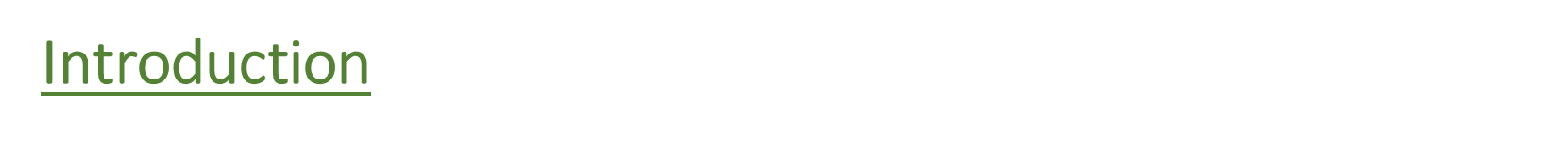 The enzootic betacoronavirus MERS-CoV showed that humans can become infected within their communities, and transmission can then be amplified in the healthcare settings [8]. Contact investigation among cases shows a variable amount of spread among family members and healthcare workers. 
The virology between the animals and human species should be analyzed with criteria, attention and enormous relevance to the fact that this pandemic disease COVID-19 affects everyone, and therefore all effort are being made worldwide to reduce the number of infected people, the mortality rate and development of a vaccine for this pathology. 
It is still important to consider that hopefully when this pandemic is over, other virus can emerge from any part of the world. 
This is probably the infectious disease with high loss of human lives and a large scale social and economic impact. 
This also applies in the area of dentistry and stomatology where oral healthcare during the March, April and May 2019 lockdown, was limited to urgency treatments and unavoidable situations.
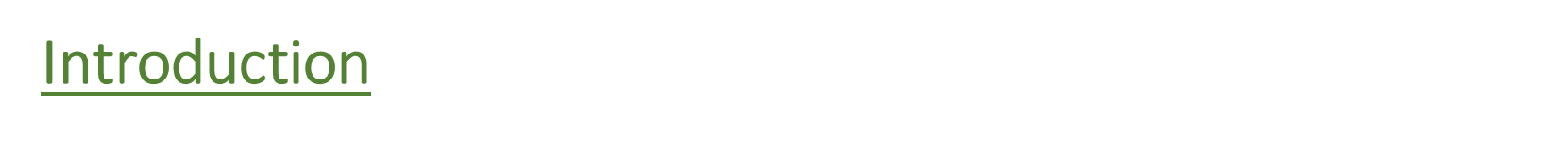 Dental care settings invariably carry the risk of 2019-nCoV infection due to the specificity of its procedures, which involves face-to-face communication with patients, and frequent exposure to saliva, blood and other body fluids, and the handling of sharp instruments [9]. 
Effective infection control strategies are needed to prevent the spread of 2019-nCoV through these contact routines [9]. 
Research is needed within the dental community regarding the area of this new coronavirus – COVID-19, it’s actual transmission mode, the use of personnel protective equipment and the eventual contribute that technology such as infrared thermography can provide on fever screening.
The objective of this research is to describe the epidemiology, clinical features and the implementation of preventive measures such as infrared thermography during the COVID-19 pandemic on an oral health appointment.
The study design of this research is divided in two parts. The first involves general considerations that should be taken in account within a dental appointment during the COVID-19 pandemic, with the handling of different personal protection equipment and the integration of infrared thermography. The second part concerns a retrospective revision of a database of infrared thermal images by measuring the body temperature of patients on two specific anatomical landmarks.
Materials and Methods
Dental Appointment during the COVID-19 pandemic
The dental appointment management and is based on four distinct moments: “The preparation for a dental appointment”, “Dental set-up preparation”, “Dental treatment” and “Post-treatment environmental cleaning”.
The preparation for a dental appointment
During this phase, it is necessary to have the dental staff, namely the dental assistant or the administrative personal fully committed to the triage process, where a specific questionnaire should be answered by the patients that call to schedule an appointment or attend the clinic personally. The questions are targeted to screen patients with potential infection of 2019-nCoV before they could be led to the dental chair-side [9]. The Portuguese Dental Association (OMD) summarized some of the essential questions that should be asked [10]:
 - “Have you travelled from a country that is considered as risk factor considering the transmission chain of COVID-19, on the last 14 days?” 
- “Do you have or had fever on the last 14 days?” 
- “Do you have or had any respiratory problem, namely cough on the last 14 days?”
- “Did you have any type of unavoidable contact with a confirmed case of COVID-19?”.
- “On the last 14 days, have you been in proximity with someone that presented acute respiratory problems?
- “Do you present symptoms, like fever, even if it was mild, fatigue sensation, cough, sneezes, conjunctivitis, diarrhea or rhinitis? (Any kind of symptoms that are compatible with COVID-19)”.
After these questions being made and in the case the patient confirms one of the answers, the dental appointment should be scheduled 14 days afterwards form this date. By this time a full comprehension of the patients’ symptoms would be possible.
Materials and Methods
Dental set-up preparation
In addition to the normal procedures of disinfection and sterilization, other measures of infection control precaution can be taken into practice, regarding for example the placement of a covering the dental chair with a waterproof material in order to facilitate its disinfection.
 A disposable gown should also be placed on the headrest and changed after every appointment. 
The compliance of the patients towards the protective measures adopted by the dentist will promote a safer environment that will give confidence to the dental treatment. 
The oral health professional should reinforce the usual protective measures, since during this epidemic SARS-CoV-2 it is crucial to reduce the risk of contamination by respiratory droplets, therefore the personal protection equipment is fundamental for the skin and mucosa [11, 12, 13-16]. 
This should include gowns, gloves, masks (with respirators like FFP-2, FFP-3 or N-95) and goggles or face shields these should be also applied to the dental assistant.
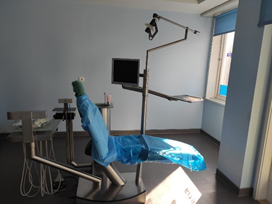 Dental set-up with dental chair protection
Materials and Methods
Dental set-up preparation
The protocol implemented by the authors regarding the oral health appointment during the COVID-19 epidemic advocate the inclusion of infrared thermography. 

Furthermore, this research intends to use this technique as an additional equipment that until a certain extent can be a protective measure to the health professional, since the fever can be monitored with the thermal images without contact [17]. The application of infrared thermography at a dental urgency appointment was carried out by one of the authors, integrating this temperature analysis during the patient preparation before initiating the treatment, with the thermographic camera FLIR E60.
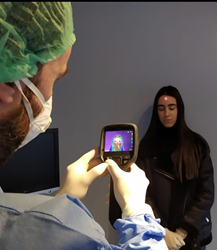 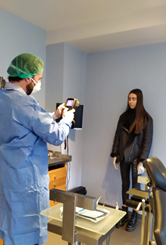 Thermal camera E6O FLIR used in a dental context for fever screening where the inner canthus should be the most common landmark in the frontal image.
The dentist can thus check the temperature of the patient within the dental set-up, prior to the consultation.
Materials and Methods
Dental Treatment

The following clinical preparation is suggested prior to the patient initiating the dental treatment. At this point it is crucial a full commitment from all, the dentist, the patient and the dental assistant. The major concern at this moment is the transmission of air droplets that can contain the virus. The production of aerosols is highly harmful from this point of view, so the dentist or the stomatologist should wear googles and face shields.

The patient´s commitment before the dental treatment when already sitting in the dental chair should be divided in two steps; the mouthrinse with an antimicrobial solution like chlorhexidine (0.12 to 0.2 %), since it is believed to reduce the number of microbes and the agreement on the cleaning of the perioral tissues with an aqueous solution of 10 % povidone-iodine. This can be with Betadine solution, since it can help to reduce bacteria located in an anatomical area with high proximity to the dental clinical act.
Materials and Methods
Post-treatment Environmental Cleaning

Besides the regular and normal disinfection procedures that dental clinics are used to have, some extra and special attention should be made. The renewal of the air in the room is essential; and the appliances should also be frequently cleaned and disinfected, including, googles, face shields, door handles, chairs, and desks [9, 10]. The post-treatment environmental cleaning should also focus on the dental professionals, since the use of more than one pair of gloves can eventually lead to adverse skin reactions where the application of hand cream can be recommended [14]. Effective infection control measures should be adopted to prevent the transmission of the novel coronavirus, in this perspective, health professionals wearing bear should downsize it, since this could be an accumulative reservoir for the virus. Jewelries such as earrings, bracelets, watches or even piercings, can’t be used within a dental setting.
Materials and Methods
Infrared thermal images capture
The second part of this study was made concerning a retrospective revision of a database of infrared thermal images taken to patients who underwent the consultation of temporomandibular disorders of the Department of Stomatology of Centro Hospitalar Universitário de São João, from April 2019 to January 2020. The sample size included 105 participants that signed an informed consent prior to the acquisition of the frontal thermograms. The patients were aware that infrared thermography, emits no radiation, is not invasive and is easy to reproduce. No patient, regardless the ethnicity, gender, or past medical history, were excluded. All participants were adults. This investigation is in accordance with the revised Helsinki Declaration (2013).
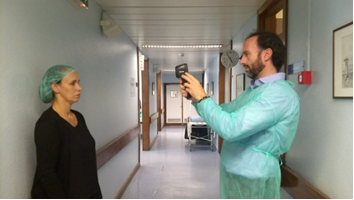 Infrared frontal thermograms of the cranio-cervical-mandibular complex (CCMC), using the thermal camera i7 FLIR, were performed at a distance of 1 meter from the patient, with the object of interest occupying 2/3 of the image. The respective thermograms were analyzed on Flir Tools 6.4 software. The temperature values were measured on three distinct anatomical landmarks, the forehead, the inner canthus of the left and the right eyes. These three regions of interest (ROI) are of special interest for the detection of body temperature related to fever screening. The authors of this work intend to complement other researches that validate the ROI corresponding to the inner canthus of the eye as a reference point/area for fever monitoring.
Results
The sample consists of 105 frontal thermograms, from which 7 were discarded due to the incorrect angle between the face of the participant and the infrared camera. The remaining 98 were analyze using the forehead ROI (Fh) (2-3 cm over the glabella), the inner canthus of the right eye (Re) and the inner canthus of the left eye (Le).
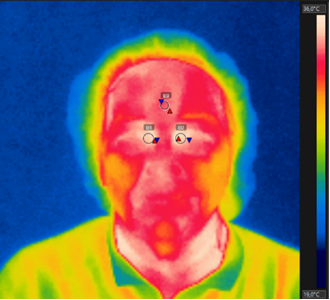 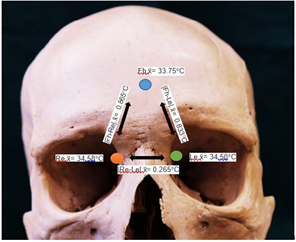 Schematic illustration of the regions of interest - Blue circle represents the ROI for forehead (Fh) (2-3 cm over the glabella); Orange circle the inner canthus of the right eye (Re) and the green circle the inner canthus of the left eye (Le); x̄ stands for mean value of the respective value; The double pointed arrow stands for the ROIs subtracted (ΔT).
Frontal thermogram for screen fever. Analyses of the following regions of interest, the forehead (Fh), the inner canthus of the right eye (Re) and the inner canthus of the left eye (Le).
Results
It was also evaluated the absolute value of the thermal difference between ROIs: |Fh-Re|, |Fh-Le| and |Re-Le| that are shown in Table 1.
Discussion
Now that it is possible to understand the chronology of events that occurred with the initial infections of the 2019-nCoV, apparently linked to contact with animals in wet markets, in the City of Wuhan, China, several cases were documented with atypical pneumonia. Ralph et al. reports that initially, four cases noted presented fever (greater than 38°C), general weakness, dry cough, and shortness of breath [18]. 
SARS-CoV-2 has the similarity to the SARS-CoV and the MERS-CoV epidemics the occurrence of travel-related cases [18]. 
Since the 13th of January until the 20th of January different cases of 2019-Cov were reported in Thailand (twice), Japan, Nepal and South Korea and all of them had in common the fact that subjects have been recently in Wuhan. After these occurrences, several airports in Asia and North America have set up thermal screening at airports to detect possible 2019-nCoV infected individuals.
McBride and Buikstra developed a study in Cairns airport, in North Queensland, Australia, supporting the use of thermal imaging to detect febrile passengers on arriving passengers using a Flir Thermoscan infrared camera [19]. The infrared camera alarm threshold was settled for a temperature greater or equal to 37.8 or 37.5 °C and participants that had a core body temperature over this threshold, or any additional symptom, were approached for measurements of body temperature using Thermo Scan Pro 4000 ear thermometer [19].
Discussion
Chairman Childs presented valid and very important information throughout a chapter entitled “body temperature and clinical thermometry” highlighting that non-invasive, non-contact skin thermometry is ideally suited and provides an easier way for regular monitoring of body temperature [20]. The most commonly used non-contact method in clinical practice is the infrared thermography [20]. 
Chairman Childs explains in perfection the true representation of core temperature, since it can be interpreted as the “thermoregulatory center” itself, the hypothalamus, a small area of gray matter, deep within the center of the cerebral hemispheres (the diencephalon), that represents a true measure to be considered as core temperature. 
One area under investigation is a small region on the face where temperature is highest; the skin between the medial aspect of the orbit and the nose, the inner canthus, where a rich network of vessels supplies this small area, originated by the ophthalmic artery (supratrochlear branch) [21]. Actually the writings of Chairman Childs are in the same line of a previous publication of Francis Ring and Kurt Ammer on “Infrared thermal imaging in medicine”, these authors mentioned that a close up image of the upper face, where a minimum of 9 pixels can be located in each corner of the eye the inner canthus that will provide a true indication of the presence or absence of fever [22].
Discussion
The results of our study are in total accordance with the previous investigations of Francis Ring and Kurt Ammer, and Chairman Childs related to the inner canthus being the ideal ROI for fever screening at a dental appointment. The results of the current investigation with the analyze of the 98 thermograms show that it was statistical significant measuring the body temperature of the inner canthus ROI comparing to the forehead ROI. The regions of interest for fever screening were the forehead, the inner canthus left eye, the inner canthus right eye with the mean temperature of 33.75, 34.50 and 34.58 °C respectively.  A greater symmetry of temperature was found between the inner canthus of the left eye and the inner canthus of the right eye. Another important finding is that temperature has a minimal difference of 0.2 °C when comparing the values of the inner canthus of the left eye with the temperature values of the inner canthus of the right eye. Thus, the inner canthus is a reproducible and valid option for monitoring the body temperature when a healthcare provider pretends to screen the fever of a patient attending a dental appointment. To our knowledge, the inner canthus is the ROI that represents the correct anatomical area for the registration of the most accurate temperature of a person corresponding to the core temperature.
Conclusion
The region of interest for fever screening analyzed on the frontal thermograms of the cranio-cervico-mandibular complex indicate that the inner canthus of the eye is the region of interest that should be taken in consideration for fever screening. Infrared thermography can be an additional tool to use in a dental appointment for fever screen since this technique is non-invasive, reproducible, does not emit radiation, allows to maintain a security distance from the patient pandemic while assessing body temperature, nevertheless it is fundamental to understand the limitations and use a rigorous protocol.
Dentistry has a responsibility towards society, towards science and towards different types of pathologies that have appeared along these years. A multidisciplinary approach for SARS-CoV-2 is fundamental, where a specific COVID-19 task force should take special attention to oral health in order to present valid solutions on the study and diagnoses of this pandemic event, including the use of infrared thermography.
References
1.	Chan JF-W, Kok K-H, Zhu Z, Chu H, To KK-W, Yuan S, et al. Genomic characterization of the 2019 novel human-pathogenic coronavirus isolated from a patient with atypical pneumonia after visiting Wuhan. Emerging Microbes & Infections. 2020;9(1):221-36.
2.	World Health Organization. Coronavirus disease (COVID-19) outbreak. 2020. Available at: https://www.who.int/emergencies/ diseases/novel-coronavirus-2019 [last accessed February 2020].
3.	Bolles M, Donaldson E, Baric R. SARS-CoV and emergent coronaviruses: viral determinants of interspecies transmission. Current Opinion in Virology. 2011;1(6):624-34.
4.	Wilder-Smith A, Chiew CJ, Lee VJ. Can we contain the COVID-19 outbreak with the same measures as for SARS? The Lancet Infectious Diseases.
5.	Hu B, Ge X, Wang L-F, Shi Z. Bat origin of human coronaviruses. Virology Journal. 2015;12.
6.	Raj VS, Osterhaus ADME, Fouchier RAM, Haagmans BL. MERS: emergence of a novel human coronavirus. Current Opinion in Virology. 2014;5:58-62.
7.	Al-Osail AM, Al-Wazzah MJ. The history and epidemiology of Middle East respiratory syndrome corona virus. Multidisciplinary Respiratory Medicine. 2017;12(1):20.
8.	Al-Tawfiq JA, Memish ZA. Middle East respiratory syndrome coronavirus: transmission and phylogenetic evolution. Trends in microbiology. 2014;22(10):573-9.
9.	Peng X, Xu X, Li Y, Cheng L, Zhou X, Ren B. Transmission routes of 2019-nCoV and controls in dental practice. International journal of oral science. 2020;12(1):9.
10. 	OMD. Recomendações para situações de urgência e inadiáveis - Ordem dos Médicos Dentistas 2020 [Available from: https://www.omd.pt/covid-19/urgencias/?fbclid=IwAR0_cHUYYzWgpf5Hz30t_H89L02Vb9TLpVLRvalRh6F79cIbc27DW0MfjfQ.
11.	 Li RW, Leung KW, Sun FC, Samaranayake LP. Severe acute respiratory syndrome (SARS) and the GDP. Part II: implications for GDPs. British dental journal. 2004;197(3):130-4.
12.	 Peng X, Xu X, Li Y, Cheng L, Zhou X, Ren B. Transmission routes of 2019-nCoV and controls in dental practice. International journal of oral science. 2020;12(1):9.
13,	Freitas MdGGd. Prevenção e Controlo de Infeção por SARS-CoV-2 (COVID-19): Equipamentos de Proteção Individual (EPI). In: Saúde Dgd, editor. 2020.
14,	Yan Y, Chen H, Chen L, Cheng B, Diao P, Dong L, et al. Consensus of Chinese experts on protection of skin and mucous membrane barrier for health-care workers fighting against coronavirus disease 2019. Dermatologic therapy. 2020:e13310.
15,	Meng L, Hua F, Bian Z. Coronavirus Disease 2019 (COVID-19): Emerging and Future Challenges for Dental and Oral Medicine. Journal of dental research. 2020:22034520914246.
16,	CDCP. Dental Settings - Interim Infection Prevention and Control Guidance for Dental Settings During the COVID-19 Response - Centers for Disease Control and Prevention 2020 [Available from: https://www.cdc.gov/coronavirus/2019-ncov/hcp/dental-settings.html.
17	Ring EFJ, Jung A, J.Zuber. Infrared Imaging. A casebook in clinical medicine, 2015.
18	Ralph R, Lew J, Zeng T, Francis M, Xue B, Roux M, et al. 2019-nCoV (Wuhan virus), a novel Coronavirus: human-to-human transmission, travel-related cases, and vaccine readiness. Journal of infection in developing countries. 2020;14(1):3-17.
19, 	McBride WJ, Buikstra E, FitzGerald M. Investigation of febrile passengers detected by infrared thermal scanning at an international airport. Australian and New Zealand journal of public health. 2010;34(1):5-10.
20, 	Childs C. Chapter 29 - Body temperature and clinical thermometry. In: Romanovsky AA, editor. Handbook of Clinical Neurology. 157: Elsevier; 2018. p. 467-82.
21, 	Erdogmus S, Govsa F. Arterial Features of Inner Canthus Region: Confirming the Safety for the Flap Design. Journal of Craniofacial Surgery. 2006;17(5):864-8.
22	Ring EF, Ammer K. Infrared thermal imaging in medicine. Physiological measurement. 2012;33(3):R33-46.